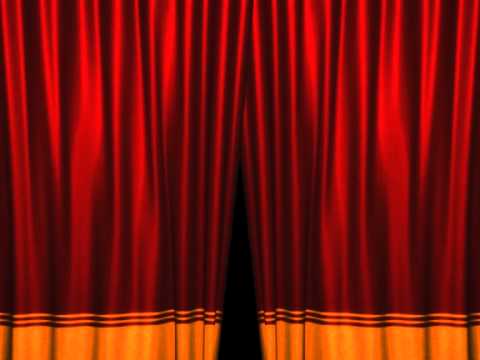 Введение в образовательную программу «Театр, где играют дети»
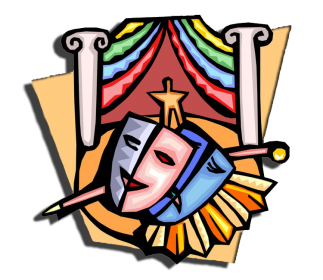 Логачева 
Валерия Валерьевна,
педагог дополнительного образования 
МУ ДО «ДДТ»
Официальный сайт Года театра — годтеатра2019.рф.
ТЕАТР
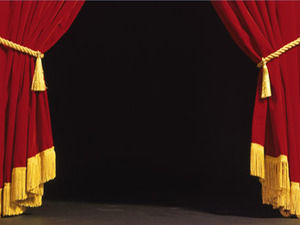 Путешествие по 
Театралии
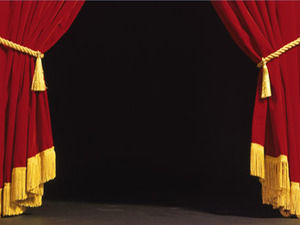 маску, театральную афишу 

декламации,
сценическому движению

с искусством театра, с действующими театрами Ставропольского края
Цели:
Познакомимся….
 
Научимся…. 

Самостоятельно изготовим…
Станция «Исследовательская»Что такое ТЕАТР?
СИНТЕЗ-взаимосвязь частей в единое целое
Станция «Сценическая речь»
Станция «Сценическая речь»Правило:ВЛАДЕЙ СВОИМ ГОЛОСОМ
Станция «СЦЕНИЧЕСКОЕ ДВИЖЕНИЕ»Правило:ВЛАДЕЙ СВОИМ  ТЕЛОМ
Станция «ОФОРМИТЕЛЬСКАЯ»
ДЕКОР
ТЕАТРАЛЬНАЯ  АФИША
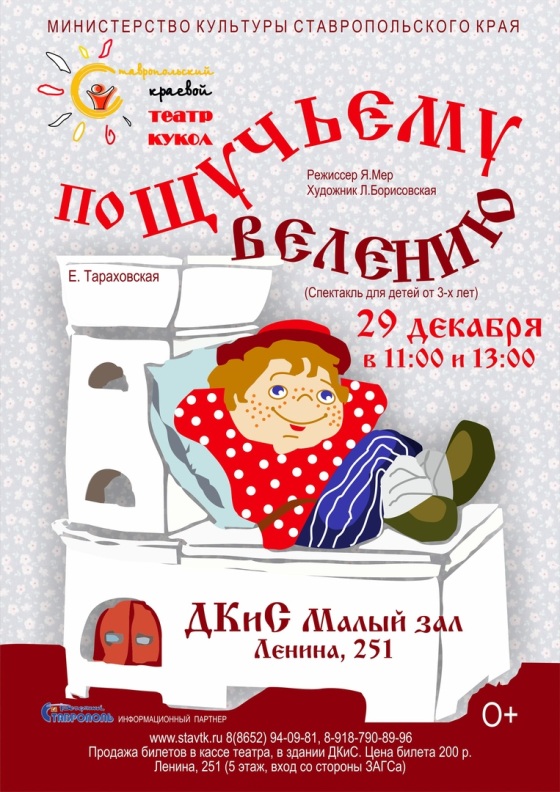 УЛИЧНАЯ АФИША
Станция «ИГРОВАЯ»
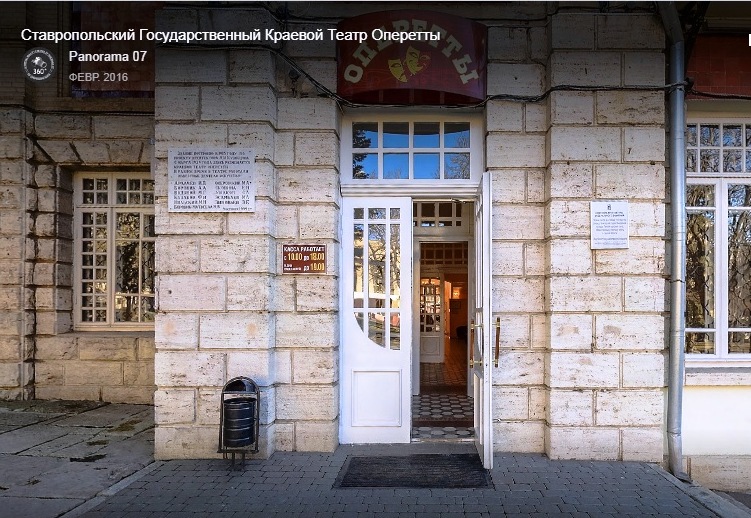 «ДРУЖБА КРЕПКАЯ»
Ключи от квеста
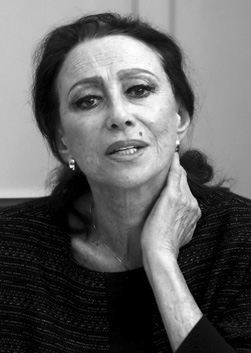 Поклоны — составная часть спектакля. От кометы в руках зрителя должен остаться хвост.
Майя 
      Михайловна     
              Плисецкая,
            великая русская 
                        балерина
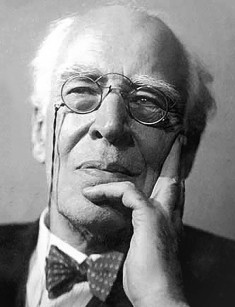 Для детей нужно играть так же, как для взрослых, только еще лучше.
Константин
        Сергеевич
             Станиславский,
великий русский театральный деятель, режиссер, основоположник русской современной актерской школы
http://ddtblagodarny.ru
https://vk.com/ddt_blagodarny